Önkormányzatok jövője
Települések száma
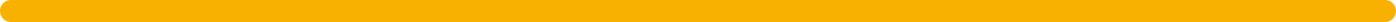 1000 fő alatti települések:					1758	
1000 – 5000 fő lakosságszámú települések:		1117 
5000 – 10.000:							113 
10.000 fő feletti:						83
megyei jogú városok:					23
főváros:								1
Jelentős különbségek a települések között
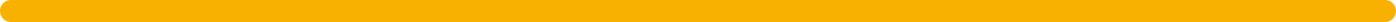 infrastrukturális ellátottság
társadalmi összetétel
földrajzi elhelyezkedés
gazdasági aktivitás
Infrastrukturális ellátottság
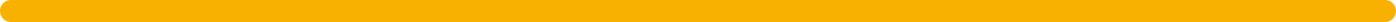 úthálózat
elektromos hálózat
vezetékes ivóvíz
szennyvízhálózat
gázhálózat
internet és IT hálózat
Társadalmi összetétel
Földrajzi elhelyezkedés
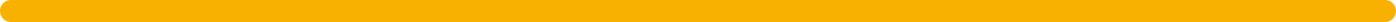 Gazdasági aktivitás
1 főre jutó bruttó hazai termék az országos átlag %-ában
Egyenlő feltételek megteremtése valamennyi állampolgár számára
Egyenlő feltételek megteremtése valamennyi állampolgár számára
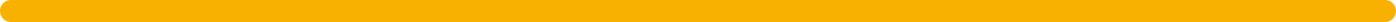 Oktatás
Egészségügy
Közlekedés
Lakhatás
Feladatok, közszolgáltatások, szolgáltatások felosztásának elve
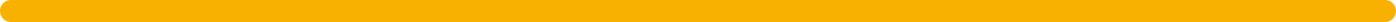 központilag, államilag megszervezett feladatok
helyi adottságoktól és igényektől függetlenül egységesen biztosítható és megszervezhető feladatok

helyben megszervezett feladatok
helyi adottságokhoz és igényekhez igazodó feladatok megszervezése és biztosítása
1990-es állapot/önkormányzati feladat
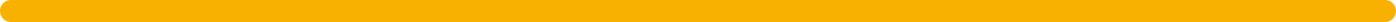 települési szilárd hulladék összegyűjtése, szállítása és ártalmatlanítása,
a tűzoltást és a műszaki mentés azon önkormányzatok kötelező közszolgáltatási feladata, amelyek hivatásos vagy önkéntes tűzoltósággal rendelkeztek,
az óvodai nevelés és az általános iskolai oktatás,
szociális alapellátás keretében pénzbeli és természetbeni ellátások (pld. ápolási díj, közgyógyellátás, stb.)
közvilágítás biztosítása,
a köztemető fenntartása, 
csatornázás 
a helyi közutak és közterületek fenntartása 
a helyi tömegközlekedés biztosítása
1990-es állapot/megyei feladat
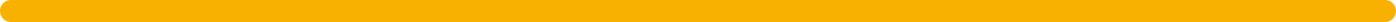 középfokú oktatás, a gimnáziumok, szakképző és szakközépiskolák, a kollégiumok működtetése, a művészeti oktatás, 
pedagógiai szakszolgálat, a nevelési tanácsadás, a logopédiai szolgáltatás, 
megyei sportszervezési feladatok.
2018-as állapot/állami feladattá vált önkormányzati feladatok
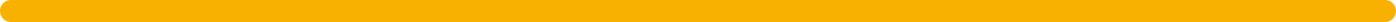 a települési szilárd hulladék összegyűjtése, szállítása és ártalmatlanítása,
a tűzoltást és a műszaki mentés azon önkormányzatok kötelező közszolgáltatási feladata, amelyek hivatásos vagy önkéntes tűzoltósággal rendelkeztek,
általános iskolai oktatás,
szociális alapellátás keretében pénzbeli és természetbeni ellátások (pld. ápolási díj, közgyógyellátás, stb.)
2018-as állapot/állami feladattá vált megyei feladatok
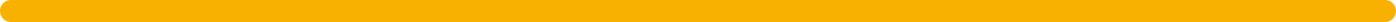 középfokú oktatás, a gimnáziumok, szakképző és szakközépiskolák, a kollégiumok működtetése, a művészeti oktatás, 
pedagógiai szakszolgálat, a nevelési tanácsadás, a logopédiai szolgáltatás, 
megyei sportszervezési feladatok.
Jelentős csökkenés a 90-e évekhez képest a jegyzői hatáskörbe tartozó feladatokban, járási hivatalhoz kerültek a jegyzői feladatok közül
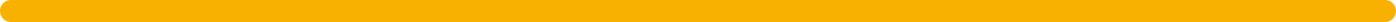 okmányirodai feladatok (lakcím-nyilvántartás, útlevél-igazgatás, gépjármű-nyilvántartás),
egyes gyám- és gyermekvédelmi ügyek, 
egyes szociális igazgatási ügyek, 
családtámogatási ügyek, 
állampolgársági ügyek, 
egyéni vállalkozói tevékenység engedélyezése,
egyes kommunális típusú ügyek (pl. temetőengedélyezés, piac engedélyezése), 
egyes állat-egészségügyi feladatok, 
szabálysértési feladatok,
a helyi védelmi bizottságok vezetése,
Államilag megszervezett feladatok minősége
Helyi önkormányzatok által megszervezett feladatok minősége
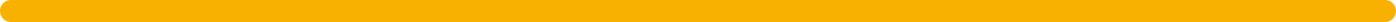 helyi adottságok
jogszabályi környezet
feladatok megszervezéséhez szükséges erőforrások
pénzügyi források
vagyonelemek
jogalkotási lehetőség
önkormányzat vezetése
Önkormányzati rendszer sikere
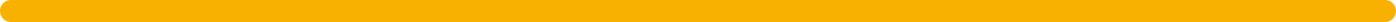 helyi adottságokhoz és igényekhez igazodó feladatok megszervezése helyben történik
megfelelő jogszabályi környezet (MÖTV, érdekérvényesítés)
erőforrások (finanszírozás, elvonások, pályázati támogatások)
helyi közösségek joga, hogy megválassza vezetőit